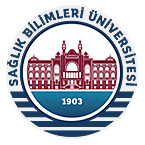 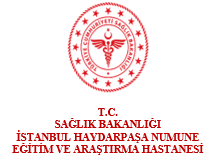 TEZ BAŞLIĞI
TC.
SAĞLIK BİLİMLERİ ÜNİVERSİTESİ
 HAYDARPAŞA NUMUNE 
EĞİTİM VE ARAŞTIRMA HASTANESİ

……….KLİNİĞİ
DR. XXXXX
TEZ DANIŞMANI: XX. DR. XXXXX
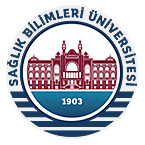 Sunum Planı
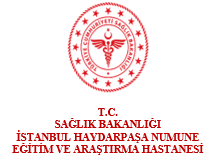 Araştırma Sorusu
Arka Plan ve Gerekçe
Araştırmanın Amacı
Hipotezler
Araştırmanın Türü/Tasarım
Araştırma Yeri/Evreni
Araştırma Popülasyonu
Araştırmanın Birincil ve İkincil Sonuç Değişkenleri
Örneklem Büyüklüğü
Etik Kurul Kararı
Materyal Metod
İstatiksel Yöntemler
Bulgular
Tartışma
Sonuç
Kaynaklar
Ekler
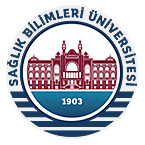 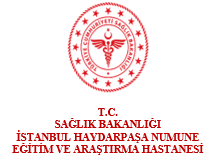 Araştırma Sorusu
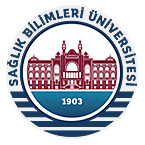 Arka Plan ve Gerekçe
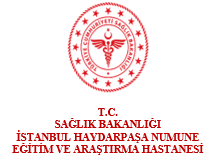 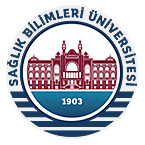 Araştırmanın Amacı
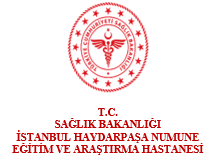 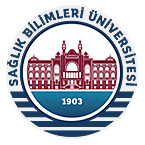 Hipotez/ler
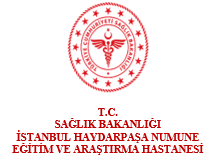 H0:



 H1:
Araştırmanın Türü/Tasarım
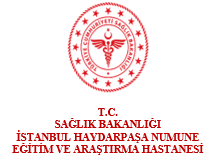 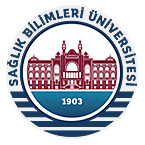 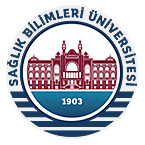 Araştırma Yeri ve Evreni
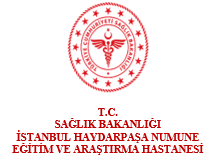 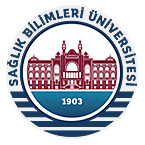 Örneklem Büyüklüğü(Power Analiz)
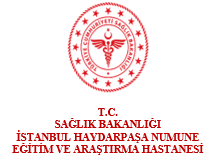 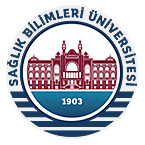 Araştırma Popülasyonu
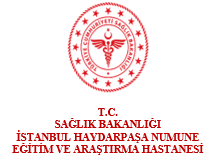 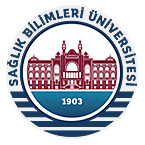 Araştırmanın Birincil ve İkincil Sonuç Değişkenleri
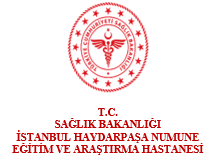 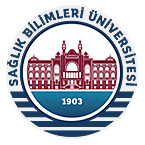 Etik Kurul Kararı
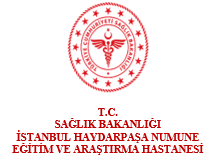 Materyal ve Metod
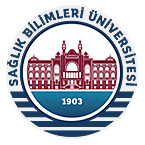 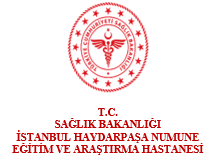 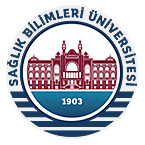 İstatiksel Yöntemler
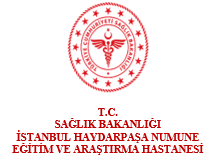 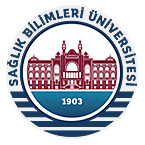 Bulgular
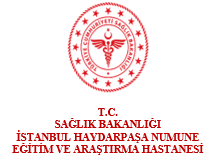 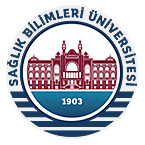 Tartışma
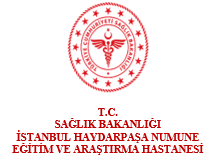 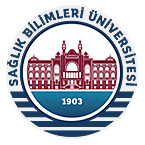 Sonuç
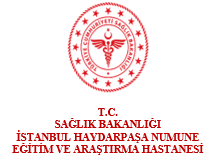 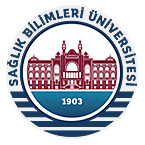 Kaynaklar
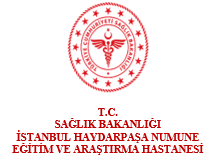 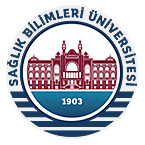 Ek/ ler
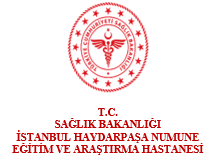